London Colney Primary and Nursery School
; 
·
Toys
Y2
Significant Person – Neil Armstrong
London Colney – Then and Now
Y1
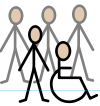 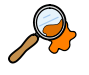 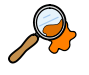 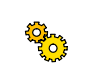 Significant Person – Rosa Parks
History CurriculumRoad Map
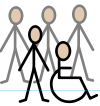 Significant Person – Amelia Earhart
The Great Fire of London
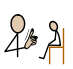 Y3
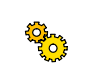 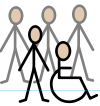 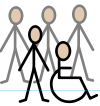 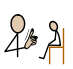 Curriculum Plan
In EYFS history is embedded throughout the year using real life experience of history and books. History / Understanding of the world may evolve and develop based on pupil’s interests.
In KS1 we teach history every term repeating the key objectives over two years to deeper understanding
In KS2 we teach three history themes per key year group taken from the NC. This ensures the key concepts are embedded and a balance of world and British history is taught that deepens understanding of the subject.
Our High Street – Then and Now
Ancient Egyptians
Stone Age to Iron Age
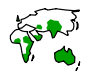 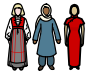 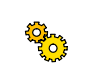 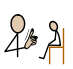 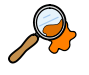 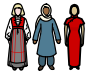 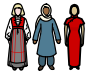 London Colney Primary and Nursery School
; 
·
The Shang Dynasty
The Romans
Y4
The Maya
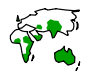 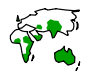 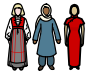 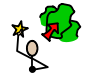 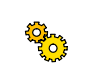 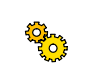 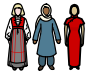 History CurriculumRoad Map
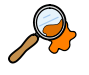 Ancient Greeks
Y5
Early Islamic Civilisation
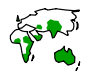 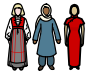 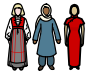 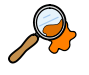 Anglo Saxons and The Scots
Curriculum Plan
In EYFS history is embedded throughout the year using real life experience of history and books. History / Understanding of the world may evolve and develop based on pupil’s interests.
In KS1 we teach history every term repeating the key objectives over two years to deeper understanding
In KS2 we teach three history themes per key year group taken from the NC. This ensures the key concepts are embedded and a balance of world and British history is taught that deepens understanding of the subject.
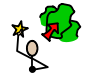 Y6
WW2
The Victorians
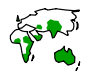 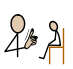 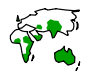 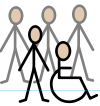 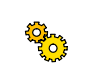